Candy Crush Killer
Boyer Alexandre
Bullat Théo
Ralite Jérôme
Raymond Nicolas
Ribière Laurent

Encadré par  M. Laffont, enseignant à Polytech 		    	    M. Kauffmann, enseignant à l’IUT
IUT Informatique de Clermont-ferrand 2014/2015
1
Réalisation de l’application Candy Crush Killer
Qu’est-ce que Candy Crush Killer ?

Programme destiné à aider l'utilisateur pour le traitement d'une tâche précise

Résolution automatique de jeux chronophages : Candy Crush Saga
IUT Informatique de Clermont-ferrand 2014/2015
2
Candy Crush Saga
Créé en 2012 par King

Système de jeu simple et intuitif
IUT Informatique de Clermont-ferrand 2014/2015
3
Problématique

Comment résoudre les grilles du jeu Candy Crush Saga automatiquement grâce à une application Android ?
IUT Informatique de Clermont-ferrand 2014/2015
4
PLAN
1 – Présentation du projet

2 – Travail réalisé

3 – Bilan
IUT Informatique de Clermont-ferrand 2014/2015
5
I – Présentation du projet
A – Les objectifs du projet

B – Les intérêt

C – La procédure de travail
IUT Informatique de Clermont-ferrand 2014/2015
6
A – Les objectifs du projet
Reprendre le projet commencé l'année dernière

Créer une application Android qui filmera un écran de pc affichant une grille de jeu, l'application analysera la grille et donnera au pc les meilleurs coups à jouer
IUT Informatique de Clermont-ferrand 2014/2015
7
B- Les intérêts
Travail de rétro conception 

Langages utilisés
Java sous Android (sdk)
Java Swing

Apprendre a gérer un projet
IUT Informatique de Clermont-ferrand 2014/2015
8
Le travail de groupe
Synchronisation des travaux
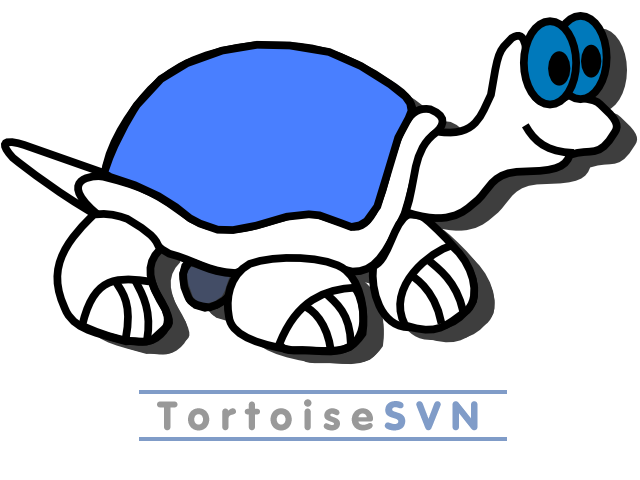 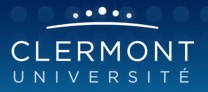 IUT Informatique de Clermont-ferrand 2014/2015
9
C – La procédure du travail
Etude et lecture 
  du travail réalisé et restant à faire

Découpe du projet en 4 grandes parties
IUT Informatique de Clermont-ferrand 2014/2015
10
Distribution du travail
Capture et traitement de la grille de jeu

Reconnaissance des bonbons 

Analyse du meilleur coup

Dialogue entre l’application et l’ordinateur
IUT Informatique de Clermont-ferrand 2014/2015
11
Installation et étude du projet
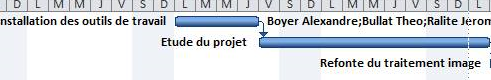 IUT Informatique de Clermont-ferrand 2014/2015
12
Répartition du travail
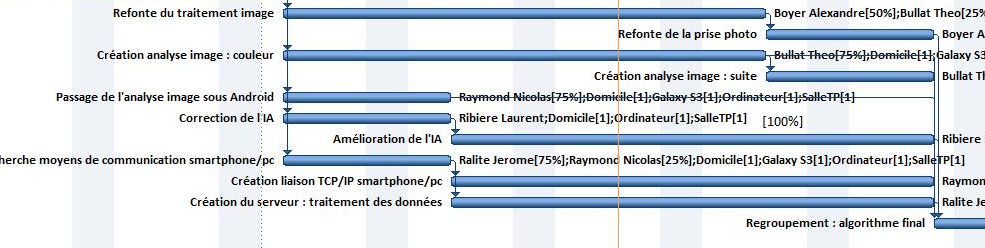 IUT Informatique de Clermont-ferrand 2014/2015
13
II – Travail réalisé
A - Capture et traitement de la grille 

B - Reconnaissance des bonbons 

C - Analyse du meilleur coup

D – Dialogue entre l’application et l’ordinateur
IUT Informatique de Clermont-ferrand 2014/2015
14
A - Capture et traitement de la grille de jeu
Obtenir une image  la plus net possible


Résoudre le problème de perspective
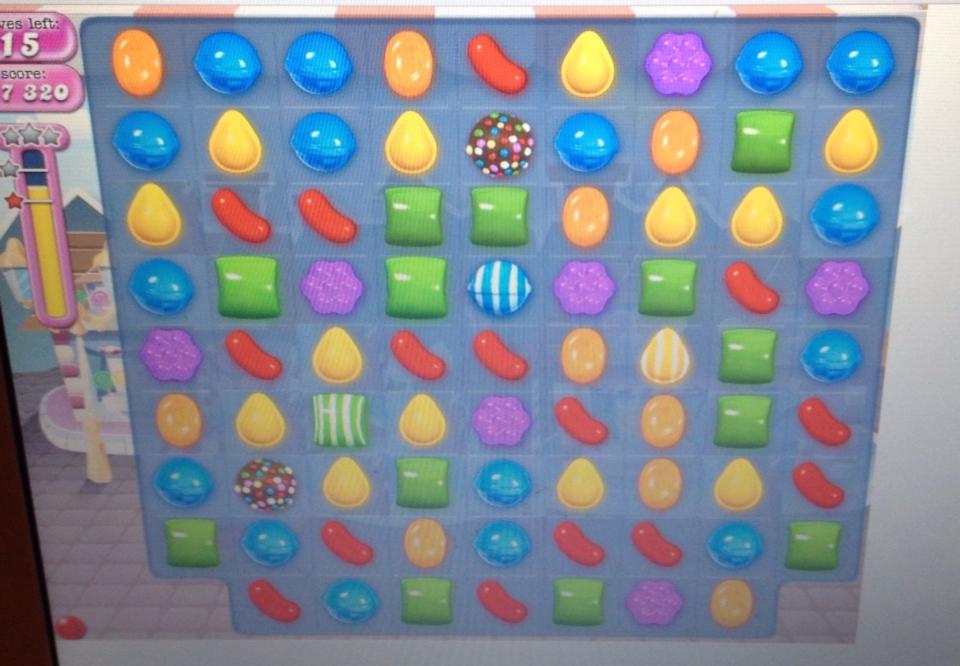 IUT Informatique de Clermont-ferrand 2014/2015
15
A - Capture et traitement de la grille du jeu
Interface simple et intuitive

Seule interaction avec l’utilisateur

Mémorisation des actions de l’utilisateur
IUT Informatique de Clermont-ferrand 2014/2015
16
B - Reconnaissance des bonbons
Forte dégradation due à la prise d’une photo d’écran
IUT Informatique de Clermont-ferrand 2014/2015
17
B - Reconnaissance des bonbons
Création d’une plage de couleur

Découpage suivant le système RGB
IUT Informatique de Clermont-ferrand 2014/2015
18
B - Reconnaissance des bonbons
Découpage pixel par pixel

Formation d’un histogramme

Création d’une matrice avec la couleur de chaque bonbon
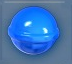 IUT Informatique de Clermont-ferrand 2014/2015
19
C - Analyse du meilleur coup
Reconnaitre tous les coups jouables

Donner un score à chaque coup

Envoi des coordonnées des deux bonbons à permuter
IUT Informatique de Clermont-ferrand 2014/2015
20
D - Dialogue entre l’application et l’ordinateur
Serveur TCP/IP
Inconvénients: 
Programme à installer coté PC
Avantages:
Mise en place facile
Bluetooth
Inconvénients
Posséder un ordinateur avec le Bluetooth
Avantages: 
Pas de manipulation a faire sur PC
IUT Informatique de Clermont-ferrand 2014/2015
21
IUT Informatique de Clermont-ferrand 2014/2015
22
Réception des données
Reçois une chaine de caractère.
(Ex: x1/y1/x2/y2)
Création d’une grille pour connaitre les positions des bonbons
IUT Informatique de Clermont-ferrand 2014/2015
23
HID Bluetooth
Objectif: Simuler une souris avec le smartphone 
Pistes envisagées:
NDK (Android Native Development Kit )

 Amélioration de la portabilité du projets
IUT Informatique de Clermont-ferrand 2014/2015
24
Bilan
Meilleure gestion des problèmes techniques et logistiques


Approfondissement du mode de travail en équipe

Difficultés liées à la reprise d’un travail déjà entamé
IUT Informatique de Clermont-ferrand 2014/2015
25
IUT Informatique de Clermont-ferrand 2014/2015
26
IUT Informatique de Clermont-ferrand 2014/2015
27
Conclusion
IUT Informatique de Clermont-ferrand 2014/2015
28
Merci !
29
IUT Informatique de Clermont-ferrand 2014/2015